FDOTSI 38Séminaire du 17 juin 2014Saint Martin d’UriagesLes Offices du tourisme, au cœur du ré enchantement des Destinations touristiquesTourisme, Prospective, Innovation
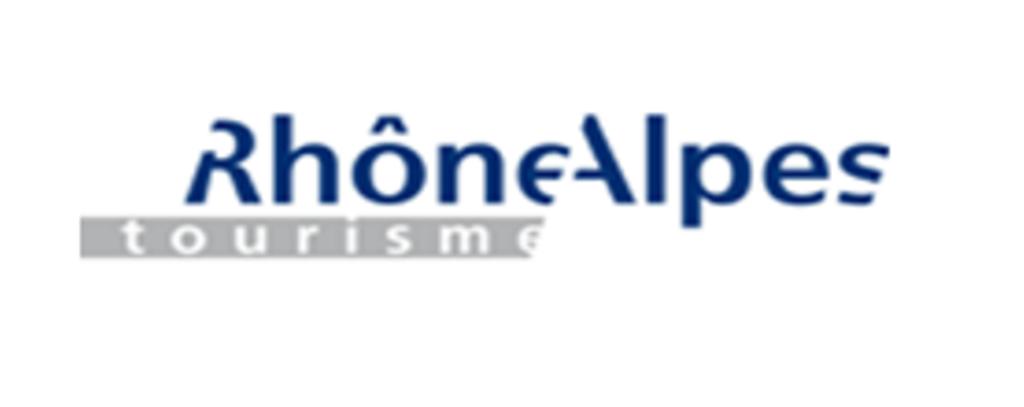 Sommaire  L’économie touristique vit une véritable révolution La demande touristique évolue et produit de nouveaux touristesLes Territoires touristiques s’organisent Les Offices du Tourisme au cœur du ré enchantement des destinations touristiquesEn guise de conclusion
L’économie touristique vit une véritable révolution
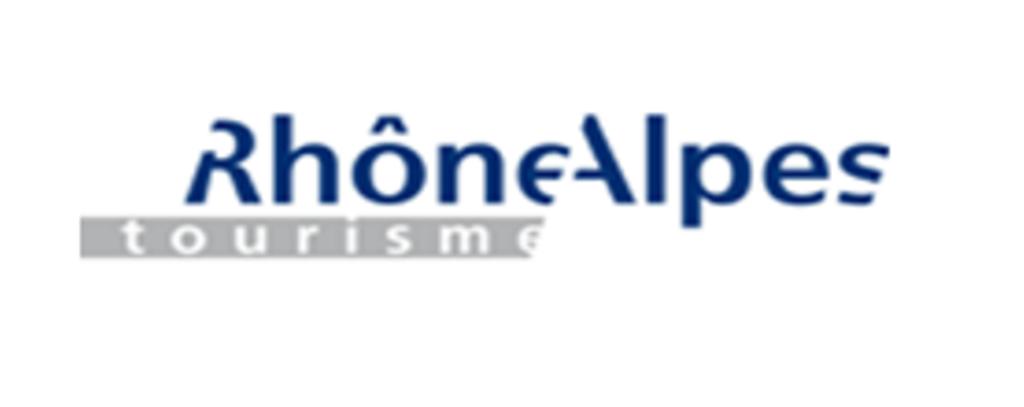 Un changement en profondeurNous assistons à un changement en profondeur, d'une façon concomitante et dans un délai très court,	- d'une part de l'environnement dans lequel le tourisme se développe en particulier dans : l'économie et les finances mondialisées, la géo-politique, la démographie, l'environnement, les transports, la santé, le sociétal, les valeurs et enfin les technologies de l'information et de la communication 	- d'autre part de l’évolution des marchés du tourisme avec la redistribution des cartes au niveau mondial, et les nouvelles attentes des consommateurs.
Un changement en profondeur La planète est une et limitée;  Un changement de société est en cours, accéléré par une crise profonde et structurelle et des évolutions accélérées (démographie, pollution, réchauffement climatique...);  Une économie qui se conjugue à l’international;  L’activité touristique est sous pression permanente;  L’Europe est une réalité touristique, le premier marché touristique du monde, mais pas pour longtemps; Le tourisme est le premier secteur d’activités des économies, française et rhônalpine; Un marché très concurrentiel, en difficulté; Une image de la France écornée par l’accueil, les prix et la qualité des prestations;Internet  ouvre les portes du monde et contribue à profondément modifier l’économie touristique;
La demande touristique évolue et produit de nouveaux touristes
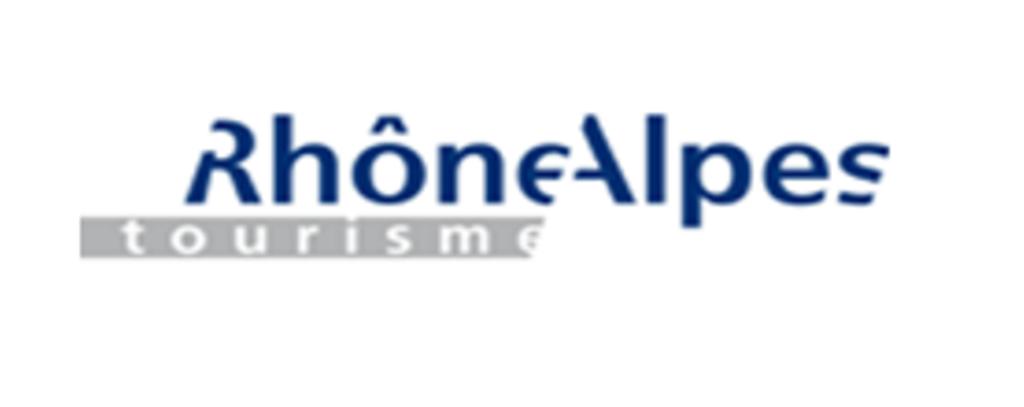 Les touristes deviennent plus exigeantsLa demande, en particulier en courts séjours, est toujours segmentée par la CSP et le revenu, et le touriste devient :Plus expert,              Plus libre et autonome, 	Plus stressé,                           		Plus exigeant, 		Plus sensible au prix,   			Plus caméléon, Plus prudent, 				Plus sensible à la sécurité, 		Plus zappeur,     	Plus pro-actif et plus opportuniste, Plus citoyen, c’est-à-dire plus responsable, plus respectueux de l’environnement, plus vrai, plus authentique, plus naturel, plus simple, plus respectueux des hommes et des identités territoriales.
Le nouveau touriste veut vivre des expériencesLe touriste est à la recherche de « sens » qui s’expriment à travers :				La dimension « identitaire, singulière » des territoires	La rencontre et le partage avec les gens / le caractère et le comportement des hommes, le sens de l’accueil et la convivialité		L’art de vivre, la gastronomie, les produits du terroir 		ou d’artisanat, l’animation et les marchés...L’apprentissage et la découverte des langues et des cultures....			La découverte du patrimoine vernaculaire, historique et architectural… et celle des patrimoines naturels, des grands espaces ... Finalement le « nouveau touriste » veut vivre une expérience « dépaysante », à forte dimension émotionnelle, simple et vraie.
Le nouveau touriste veut vivre des expériencesLes valeurs montantes du tourisme sont :L’émotion, l’expérience partagée, l’accès aux connaissances…L’empathie, la solidarité et le respect des diversités.Les valeurs de l’écotourisme, de l’écologie, approchées par l’attention portée aux populations, à l’environnement, aux patrimoines matériels et immatériels, naturels et culturels...Les réseaux sociaux et internet créent une plus grande proximité en favorisant les liens sociaux et, au final, les rencontres.Enfin, une très forte attente d’accueil, d’initiation à la destination et de partage des « secrets ».
Un enjeu : Ré enchanter nos destinations touristiques Pour relever les défis qui se posent aujourd’hui clairement au tourisme, il nous faut :- Renforcer l’attractivité des territoires, - Ré enchanter les Destinations et les offres vieillissantes, - Fédérer les acteurs autour de nouveaux projets, - Professionnaliser les acteurs et qualifier les offres,- Développer la créativité à tous les niveaux.- Révéler les offres notamment via les médias internet et les réseaux sociaux. 	=> Il faut redonner du sens au développement touristique pour les territoires et leurs habitants 	=> Il faut passer du « territoire de pratiques au territoire à vivre »
Les territoires touristiques s’organisent
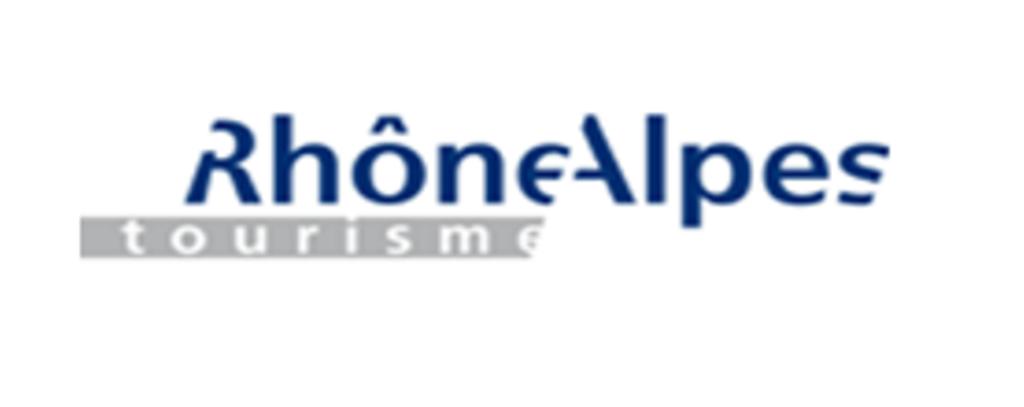 Les territoires touristiques s’organisent Les territoires touristiques gigognes-	Territoires d’Accueil-	Territoires de Projet-	Territoire de DestinationL’approche de la stratégie de développement touristique d’un territoire
Les territoires touristiques s’organisentLe Territoire d’Accueil (conseiller en séjour)C’ est un espace organisé autour d’une structure professionnelle d’accueil, d’animation et d’information, les Offices de Tourisme. Ses Missions - organiser et assurer en priorité les services professionnalisés d’accueil, d’animation et d’information ; - proposer et constituer à la demande, un panier d’offres  ;- assurer le traitement et la qualification de l’information  ;- qualifier l’information des prestataires touristiques – producteurs ;  - qualifier la demande des clientèles  ; - participer activement à la communication/promotion, voire la commercialisation.
Les territoires touristiques s’organisentDéfinition du périmètrePour définir le périmètre de ce Territoire d’Accueil, il s’agit de trouver le bon compromis entre la nécessaire proximité pour assurer ces fonctions (soit un lieu accessible par le plus grand nombre de visiteurs et une relation de proximité avec les professionnels du tourisme) et la taille critique pour garantir un service professionnel dans la durée, s’appuyant sur des bases financières solides permettant le recrutement de collaborateurs qualifiés.
Les territoires touristiques s’organisentLe Territoire de Projet (aménagement et gestion du territoire touristique) C’est l’échelon au sein duquel une réflexion et une concertation globale sur les aménagements et les équipements a lieu.  Ses missionsLa structure qui pilote techniquement le projet - élabore le schéma global de développement ; - s’assure de l’inscription de ce « schéma de développement local » dans les schémas départementaux et régionaux du tourisme ;
Les territoires touristiques s’organisentLe Territoire de Projet Ses missions  (suite): La structure qui pilote techniquement le projet - porte les procédures contractuelles aux financements (Europe, Région, ...) ; - assiste les collectivités locales, maîtres d’ouvrage dans le montage des dossiers et la conduite des projets ; - gère et coordonne l’ensemble des actions inscrites dans le schéma contractualisé (hors actions de communication/promotion/ commercialisation qui sont pilotées par le Territoire de Destination) ; - anime la concertation avec l’ensemble des partenaires concernés.
Les territoires touristiques s’organisentLe Territoire de Projet Définition du périmètre L’échelle du « Territoire de Projet » doit être pertinente pour assurer une mise en cohérence et une complémentarité des aménagements au sein du territoire ainsi que, si nécessaire, une gestion partagée. A cette échelle, on peut : 	- éviter les doublons 	- viser la complémentarité des aménagements en vue d’atteindre une structuration de l’offre conforme au positionnement et à la stratégie mise en œuvre collectivement. 	- mutualiser et partager des compétences et des moyens en ingénierie, (conduite de projet et portage administratif). 	- garantir l’intérêt général et assurance de porter le projet dans toutes ses dimensions.
Les territoires touristiques s’organisentLe Territoire de DestinationLe Territoire de Destination (gestionnaire de la Destination), C’est une Destination Touristique, identifiée par le client à travers son nom (la marque) au minimum à l’échelon national, voire européen. Il s’agit le plus souvent de la mise en réseau de « Territoires de Projet » et de « Territoires d’Accueil », organisés à l’échelle du territoire perçu par les touristes et les professionnels prescripteurs comme une Destination.
Les territoires touristiques s’organisentLe Territoire de Destination		À cette échelle, il faut : - exister sur les marchés nationaux et internationaux  ; - réunir des moyens logistiques compatibles avec les fonctions de distribution ; - agglomérer et exploiter des données clientèles (études et statistiques)  ; - être partenaires réguliers des organismes supra-territoriaux chargés de la promotion touristique ;
Les territoires touristiques s’organisentLe Territoire de Destination	Une « Destination Touristique » est donc « Un espace reconnu et promu permettant de vivre une expérience exceptionnelle tout en limitant les contraintes » qui implique : - Un territoire possédant une offre ayant atteint une taille critique effective ;- Des éléments d’attractivité reconnus qui fondent l’identité et la notoriété ; - Le fruit d’un travail conséquent, d’une histoire et d’une culture qui la rendent légitime ; - L’adhésion générale, transversale, fédératrice des acteurs et des habitants.
Les territoires touristiques s’organisentLe Territoire de Destination	Une « Destination Touristique » est « Un espace reconnu et promu permettant de vivre une expérience exceptionnelle tout en limitant les contraintes » qui implique (suite) : - Des services accessibles qui réduisent les contraintes ; - Un collectif d’acteurs qui organise l’offre, la qualifie, travaille en réseau, se professionnalise ;- Une stratégie de développement affichée, une volonté politique, des moyens humains, techniques et financiers adaptés et dédiés ;- Une marque, qui est à la fois le lien identitaire et le moyen d’identité.
Les Offices du Tourisme au cœur du ré enchantement des destinations touristiques
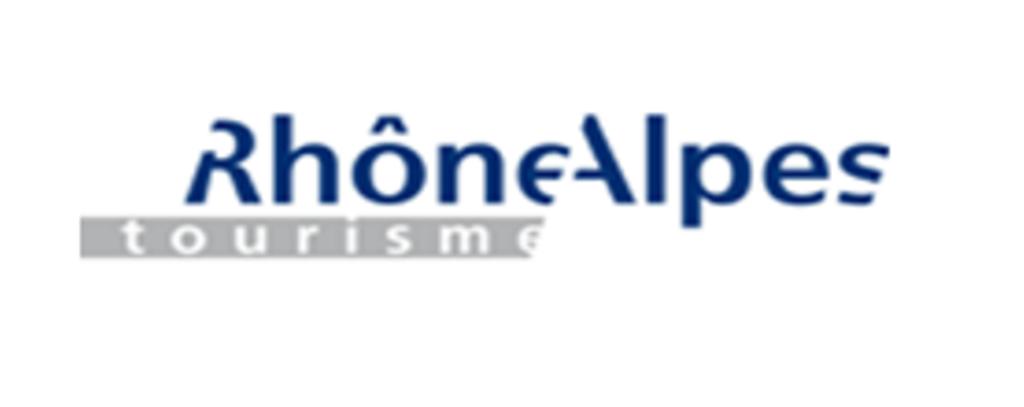 Les Offices de tourisme doivent donc,  eux aussi, évoluer  - Changement de missions, changement de métiers, changement de périmètres et changement de statuts sont parfaitement envisageables à court et moyen termes.- Une des clés du tourisme de demain sera la personnalisation des services aux voyageurs. - Le contact personnel et les services numériques en lignes seront conjointement mobilisés.- Le touriste aura la possibilité d’être assisté en permanence, guidé jusqu’à son départ, pendant son voyage et même après son retour.- Les périmètres des Destinations touristiques seront agrandis et cohérents avec une Destination singulière de séjour, lisible et reconnue.
Les Offices de tourisme doivent donc, eux aussi, évoluer  - Le cycle de vie du voyageur conservera ses principales étapes de préparation, de consommation et d’évocation de son séjour, mais, alors que l’approche classique était proprement linéaire, le voyageur se trouve aujourd’hui au centre d’un système de communication, d’informations et de ressources le mettant en contact  dé temporalisé avec tous les éléments possibles de son séjour. - C’est la synergie entre ces éléments et les valeurs qu’ils portent, qui crée la valeur ajoutée.- Nous passons donc du tout compris (qui sert d’exemple de ce que l’on peut faire et rassure) au tout possible.
Les Offices de tourisme doivent donc,  eux aussi, évoluer  - Les offices de tourisme trouve là un rôle essentiel à jouer.- Ils sont en effet  les mieux placés pour connaître parfaitement les offres et donc conseiller individuellement et personnellement chaque voyageur.- Ils sont reconnus par le grand public et par les professionnels dans leurs fonctions et leurs rôles.- Regroupés, organisés, capables d’apporter des réponses précises et personnalisées aux questionnements des visiteurs sur leur territoire et les territoires de proximité, les Offices de tourisme devront remplir des fonctions et des missions  multiples.
Les Offices de tourisme doivent donc,  eux aussi, évoluer  - Organiser, structurer l’offre de leur Territoire d’Accueil: valeur de singularité , d’expériences à vivre;- Contribuer à professionnaliser et à qualifier cette offre pour garantir la qualité d’expérience, et inciter les acteurs à la renouveler et l’adapter aux besoins et attentes des différentes clientèles, la diversifier, innover;- Oser s’adresser, à bon escient, aux clientèles étrangères, en contribuant à préparer les acteurs à les accueillir;- Donner toute sa place à l’homme et à la relation humaine au cœur du système;- Tenir la fonction de ré assurance, de médiateur, de « conseil à un ami »;- Connaître les clientèles de leur Territoire d’Accueil et repérer les nouvelles venues;- Être des interlocuteurs avisés et pertinents auprès des prescripteurs.
Les Offices de tourisme doivent donc,  eux aussi, évoluer  - Travailler en réseau et appliquer fermement le principe de subsidiarité;- Mutualiser les savoir faire et les missions entre Offices de tourisme composant de vastes Territoires légitime en tant que Destination touristique (positionnement fort et singulier nécessaire ; composé de Territoires d’Accueil permettant d’atteindre une taille critique en matière d’offres pour être visible);- Privilégier et multiplier les partenariats public/public et public/privé et être les interlocuteurs des pouvoirs publics territoriaux en matière de développement du tourisme et des loisirs pour garantir un développement équilibré du territoire
Les Offices de tourisme doivent donc,  eux aussi, évoluer  Les Offices du tourisme doivent intégrer peu à peu tous ces nouveaux paramètres dans la définition de leurs orientations: - Les nouveaux comportements touristiques,- Les besoins d’une offre personnalisable, renouvelée et innovante,- L’omniprésence du média internet qui doit désormais structurer la stratégie de communication, d’information, de promotion et de relation des offices de tourisme,- L’accélération des moyens d’information mobile qui oblige à reconsidérer les informations diffusées, leurs formes et leurs formats,- La nécessité de travailler en réseau et en mutualisant les moyens et les compétences  que ce soit pour l’offre, sur le territoire, que ce soit  vis-à-vis des clientèles et des prescripteurs dans la conduite des actions de promotion de la destination.
En  guise de conclusion-Le tourisme est un ménage à trois : les producteurs (réseau, assemblage), les consommateurs (individus, tribus affinitaires, multiples et professionnels prescripteurs) et le territoire (composé d’un somme d’éléments formant un système complexe);-L’office de tourisme est situé à la conjonction de toutes les catégories d’acteurs;-C’est le bras armé de l’autorité de tutelle du Territoire d’Accueil, avec pour mission de contribuer au développement équilibré du tourisme et des loisirs sur ce Territoire;-Il contribue à la réalisation du chiffre d’affaire des acteurs;-Il assure l’information, l’accueil, la récréation, la satisfaction, le suivi du visiteur;-L’Office de tourisme sera demain, plus qu’aujourd’hui, un maillon indispensable du développement et de la promotion des Destinations Touristiques, en tant qu’acteur principal des Territoires d’Accueil.